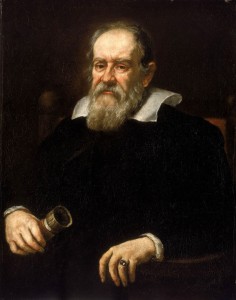 Galileo Galilei
February 15, 1564 - January 8, 1642
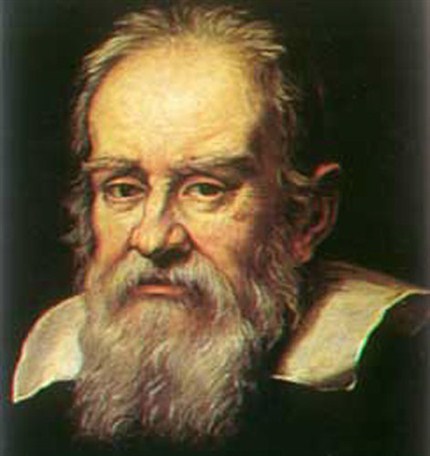 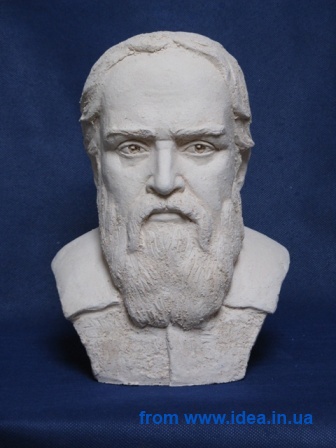 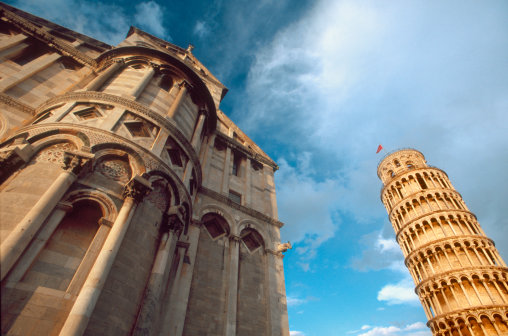 Galileo was born in Pisa
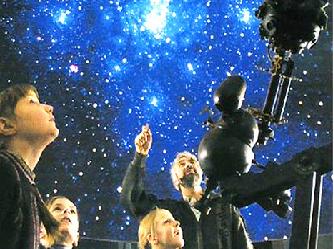 Galileo Galilei was the founder of experimental and mathematical method of studying nature. He left a detailed account of this method and formulated the major principles of the mechanical world. His research fundamentally influenced the development ofscientific thought. It is he who goes back to physics as a science.
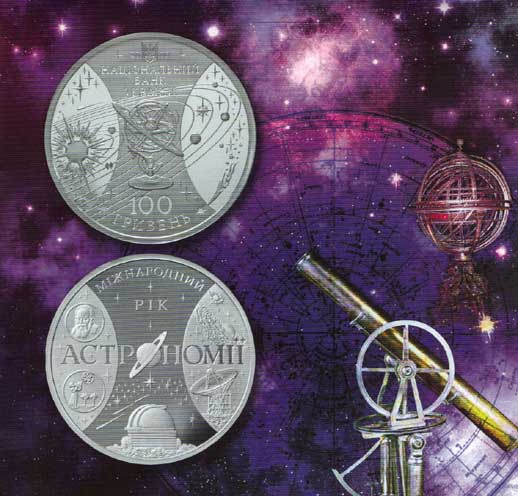 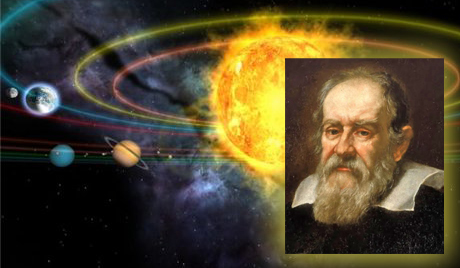 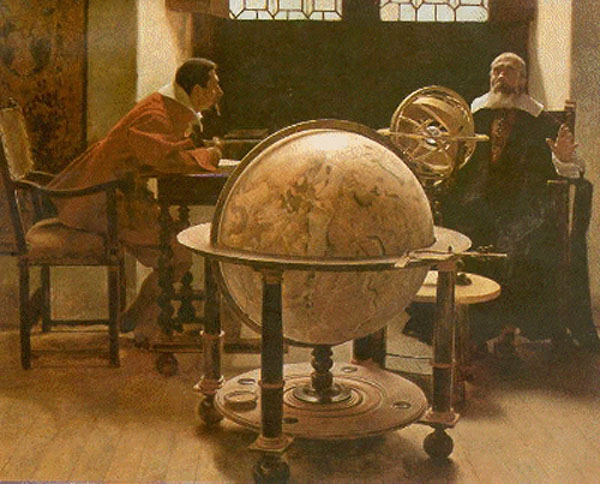 Inventions
hydrostatic weight
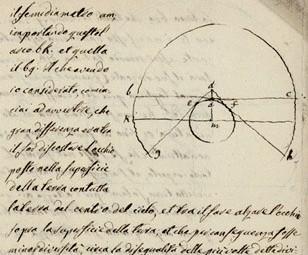 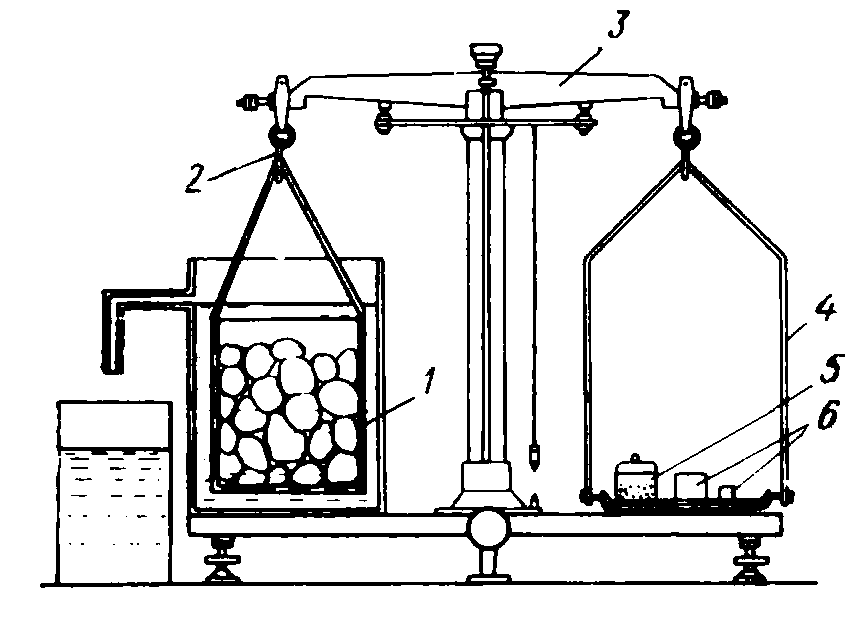 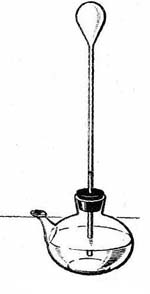 thermoscope
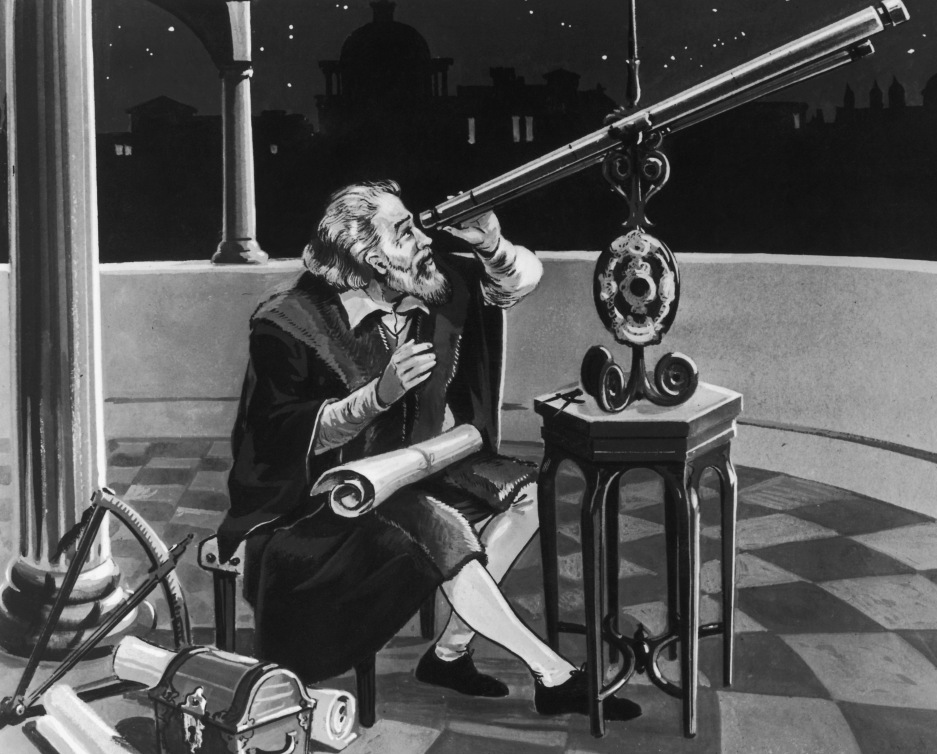 The first telescope was built in 1609 by Galileo Galilei.
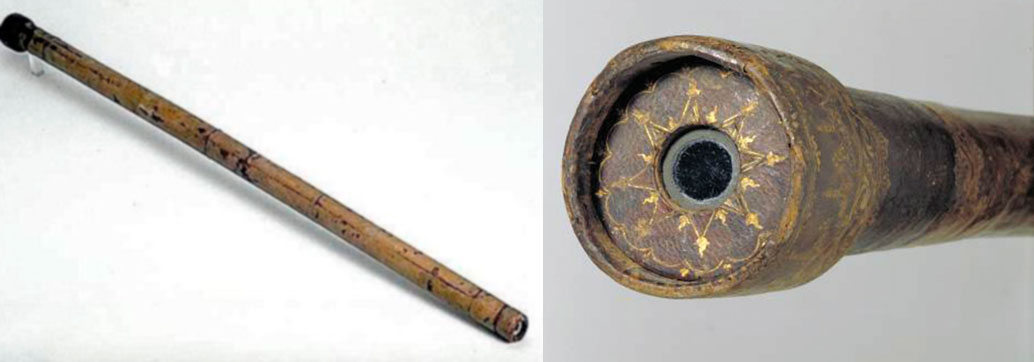 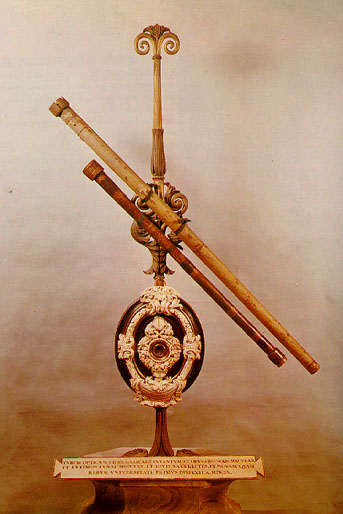 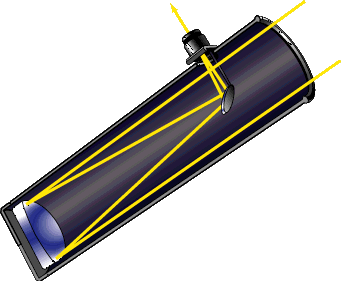 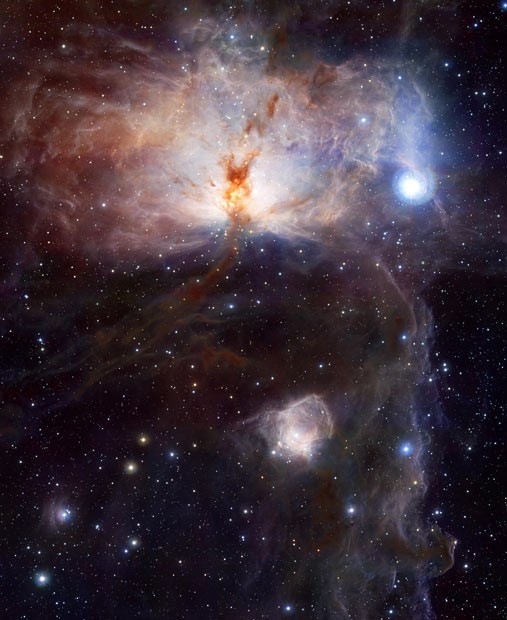 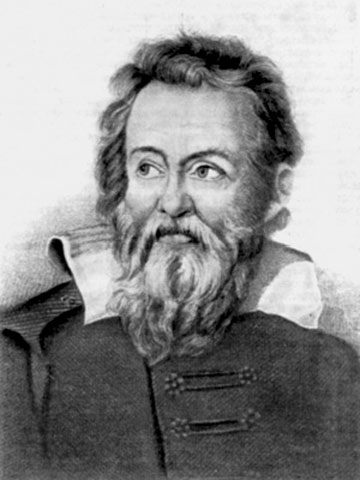 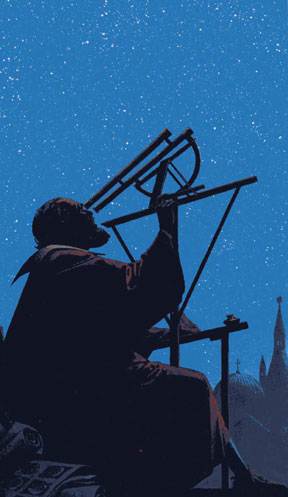 monument to Galileo Galilei
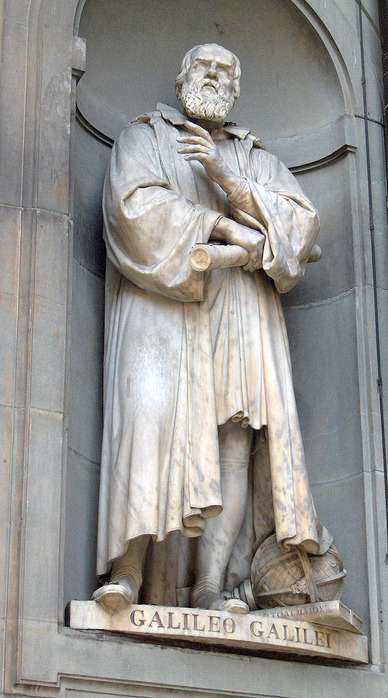 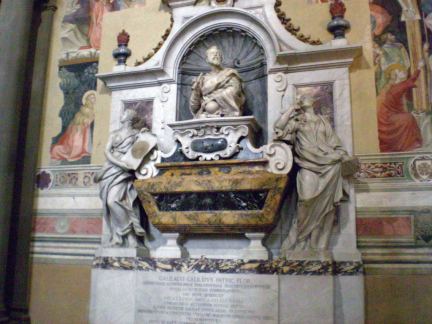 Tomb of Galileo Galilee.
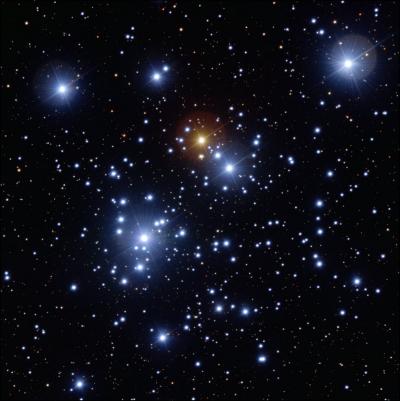 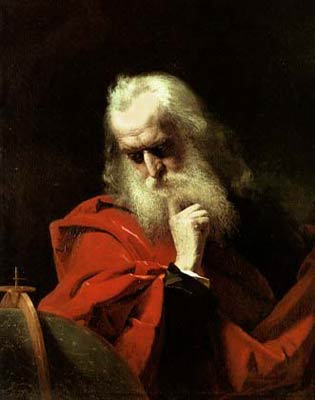 Performed Manakova Svetlana
9-c